Pulmonary Rehabilitation
Meeting Medicare Guidelines
Connie Paladenech, RRT, RCP
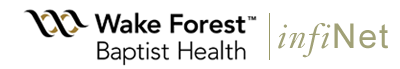 Timeline: Palmetto GBA J-11 and NCCRA
Required Components (E-CFR 410.47 7/13 per Federal Register)
Physician prescribed exercise
Education or training including information on respiratory problem management and smoking cessation, if warranted
Psychosocial assessment 
Outcomes assessment
ITP
Education or Training
Only education & training which addresses needs particular to the patient that will further their independence in ADLs
As necessary to ensure proper use and compliance with use, care, cleaning of home respiratory care equipment
Mandatory Components - Examples
CMS AUDITS of G0424 data used in AARC July Webinar
State			MAC		%  Denial Rate

Kentucky		J15			83.8%
Ohio			J15			77.7%
North Carolina	J11			88%
South Carolina	J11			87%
Virginia		J11			63%
MAC J-11 Dec 11-19-13 to 12/04/13 Claim Review
NC 96 % Denied
SC 100% Denied
WV/VA 98% Denied


Palmetto GBA divides claims into different levels of
RISK on an Impact Severity Risk Map and 
PR falls into MAJOR RISK CATEGORY!!!!!!!!!
Identifying Reasons for Denials
Ask for the DDE biller comments on page 4 on each claim will detail out the granular error key

Know the required documentation to pass a MAC 11 audit – it’s all about Granular Errors

Understand G0424 COPD diagnosis requirements

Know the ICD-9 Diagnosis for medical necessity for the Respiratory Therapy G codes, G0237,G0238, G0239

State the documentation support required for physician supervision, psychosocial intervention, education, therapeutic exercise and outcomes
CMS AUDIT  Denial Reasons
Records not submitted
Claim level denial for multiple line denials 
Beneficiary signature requirements not met
Sessions did not include required services
Services not documented 
Physician Supervision NOT documented
PR NOT WARRANTED for Diagnosis
NCD Denial – No Diagnosis/Documentation to support medical necessity
Palmetto’s Aug. 2013 Webinar
MOVE ON – do NOT concern yourself with Aug 2013 Webinar DATA
Documentation & Audits
Original ADR on Top with Bar Code of Submitted Audit documentation
Each Claim must have all parts of documentation (if audit is for the last weeks of claim should submit from Day 1 in PR to show progression)
Facility Policy for Supervising MD with each claim
Calendar/schedule/call list for each day treatment provided to prove supervision
Signature page required to read MD, staff signatures
Print MD’s name under signature
Often 2 sided documents are NOT received
Must include interpreted copy of post-bronchodilator PFTs
Granular Error 001
MD Referral
	COPD GOLD II- IV 
POST Bronchodilator
Both FEV1 and Ratio qualification MUST be met
NO MD justification letter accepted for why Ratio is not <0.70

MD signature MUST be legible
Print MD name below signature
Dr. Feliciano will provide an answer regarding physician extenders writing a referral for PR
GOLD Stages
Post-Bronchodilator Spirometry
Stage 2: Moderate
FEV1/FVC < 0.70 
FEV1< 80% predicted – PROGRAM EXPANSION
Stage 3: Severe
FEV1/FVC < 0.70  
FEV1< 50% predicted
Stage 4: Very Severe
FEV1/FVC < 0.70
FEV1< 30% predicted
Pulmonary Rehabilitation Lives in 2 WORLDS of Documentation & Coding
CMS Pulmonary Rehabilitation National Coverage Policy  - G0424 billing code – only for COPD GOLD II - IV

Medicare Administrative Contractor’s (MAC’s) Respiratory Therapy Local Coverage Decision (LCD) – G0237, G0238 & G0239 billing codes

Remember MAC’s are allowed to INTERPRET CMS “Rules”
Physician Referral Documentation
Minimum/suggested information the referral should include
ICD-9 diagnosis (ICD-10 - Effective October 1, 2014)
H & P, to include medication list (within 90 days at least)
Complete Pulmonary Function Test 
MUST have Pre/Post Bronchodilator spirometry and qualifying FEV1 and Ratio is from the actual POST Bronchodilator data, both MUST qualify for G0424
Granular Error 001 continued
Orders
HCPC Code G0424BUNDLED & GLOBAL
Therapeutic Exercise 
Physician-prescribed exercise
Physical activity to include:  aerobic exercise, prescribed and supervised by a MD that improves or maintains an individual’s pulmonary functional level
Exercise conditioning
Breathing retraining
Stretching & strengthening exercises
CMS DocumentationIndividualized Treatment Plan
Individualized Treatment Plan (ITP) MUST include:
Diagnosis
Type, amount, frequency, duration and progression of items/services under the plan
Individual goals 
Exercise – Each session must include some aerobic physician prescribed exercise
Be established, reviewed and signed by MD
Medical Director must sign initial ITP prior to pt beginning PR
Every 30 days
ITP continued
May be developed by referring MD or medical director, but medical director must review and sign prior to initiation
Reviewed every 30 (calendar) days
Medical director to have “initial direct contact” with the individual
One direct contact with beneficiary within each 30 day period
Individualized Treatment Plan (ITP) – LAW PFS 7/2013 Federal Register 410.47
Description of diagnosis
Type, amount, frequency and duration of items and services to be furnished
Goals
Each session must include some MD prescribed aerobic exercise
Granular Error 002
Is there documentation present for all dates of service
Use internal AUDIT tool to verify all components of required documentation is in each patient record sent for audit
CMS DocumentationPHYSICIAN SUPERVISION
A Physician (MD or DO) must be physically immediately available
MUST be accessible for medical emergencies at all times the PR program is treating patients
MUST be “interruptible” to physically respond immediately
PR medical director and supervising MD do not have to be the same person
Qualification of Supervising MD or DO
Expertise in management of respiratory disease
Cardiopulmonary training or certification in BLS or ACLS
Licensed to practice medicine in the state where the PR program is located
Granular Error 003
Does patient have moderate to severe COPD as defined as GOLD classification II – IV and per 42 CFR 410-47
Granular Error 004
Does documentation show post-bronchodilator pulmonary function studies where FEV1 is less than 80% predicted and Actual Ratio is < .70
Granular Error 005
Is the supervising MD immediately available and accessable for medical consultations and emergencies at all times when services are being provided under the program as defined in 42 CFR 410-47
Include copy of policy and procedure for MD supervision
Include calendar schedule of supervising MD for every date of service billed/audited
Supervising Physician
MD immediately available & accessible for medical consultations & medical emergencies at ALL times items & services are being furnished under the PR program

Must be documented on each pulmonary rehabilitation session, exercise/education
Granular Error 006
Is there an individualized treatment plan signed by a physician and reviewed every 30 days as required in 42CFR 410-47 present in record
Granular Error 007
Does the Pulmonary Rehabilitation program contain mandatory components as defined in 42CFR 410-47 
Physician prescribed exercise
Education or training (including information on respiratory problem management and smoking cessation, if needed)
Psychosocial assessment  
Need some narrative, not just a score
Should address pt’s family and home situation that affects individual’s rehabilitation treatment
Pt’s need as appropriate for depression management, stress reduction, relaxation techniques, strategies for coping with lung disease
Psychosocial evaluation of individual’s response to and rate of progress under treatment plan
ITP
Outcomes assessment
Granular Error 008
Is there a physician prescribed exercise program
Granular Error 009
Is there documentation of the patient’s education or training as it relates to care and treatment
How was it presented?
To whom?
Pt/family response?
Granular Error 010
Is there a psychosocial assessment of the individuals mental and emotional functioning as it relates to their rehabilitation or respiratory condition
Pt needs to sign 
Staff member needs to sign 
Medical director must review and interpret
Granular Error 011
Is there an outcomes assessment of the patients progress related to the rehabilitation
Granular Error 012
Does documentation reflect pulmonary rehabilitation services up to 36 sessions and no more than two sessions per day as defined in 42 CFR 410-47
Granular Error 013
Does documentation reflect pulmonary rehabilitation services up to 72 sessions with KX Modifier and no more than two sessions per day as defined in 42 CFR 410-47
Pulmonary Rehabilitation Program Services (PRPS) CMS Conditions for COVERAGE
Jan. 1, 2010 is the 1st time CMS provides payment for exercise & other services as part of a comprehensive treatment plan for COPD
ONCE in a LIFE TIME Benefit – started 1-1-2010  
Payment is for beneficiaries with moderate to very severe COPD
Stage II - IV GOLD
LCD Resp. Therapy for COPD that does not qualify in G0424
HCPC Code G0424 – bundled & global codes
Bundled  
all providers use same code
Global
code means one reimbursement amount
Survival 
The Pulmonary Rehabilitation TOOL KIT
Guidance to Calculating Appropriate Charges for G0424
HCPC Code G0424 cont. bundled & global codes
ONCE IN A LIFE TIME BENEFIT  
started 1/1/2010
Up to 36 sessions
No specified # of weeks 
No specified # of months
No specified # of years 
Up to an additional 36 sessions may be approved by MAC based on medical necessity   
CMS specified maximum # of sessions at 72 
Some exercise must be included in each PR Session
Documentation of HCPC Code G0424
Minimum of 60 min. per session

Must be > 31 minutes for one session to be billed

May go over 60 minutes

2 sessions must be at least 91 minutes (60 + 31) 

DISTINCT Periods of exercise in each session

Session includes monitoring (cannot bill separately for monitoring)

Maximum of two sessions/day
HCPC Code G0424 cont.
HCPCS CODE G0424 must be used for all PR services – BUNDLED & GLOBAL = TOOL KIT
Assessment
6 MWT
Psychosocial 
A  written evaluation of mental/emotional functioning
Assessment of those aspects of individual’s family & home situation that affects the individual’s rehabilitation treatment
Evaluation of the individual’s response to & rate of progress under the treatment plan
HCPC Code G0424 cont. – BUNDLED & GLOBAL
Education/training
Related to individual’s care & treatment
Tailored to individuals need
Includes info on respiratory problem management
desensitization to dyspnea
If appropriate brief smoking cessation counseling 
Must assist in achievement of individuals goals towards:
independence in activities of daily living
adaptation to limitations  
improved quality of life
BILLING & CODING UB04 – BUNDLED & GLOBAL
REV CODE 948
KX Modifier used for medically necessary PR sessions 37 - 72
Used with HCPC code GO424
Insurance authorization for G0424 must look up services from a Common Working File (CWF) system to determine how many life time session available
Modifier 59 used when more than one Respiratory Therapy G code (G0237,238,239)
The Respiratory Therapy  G CodesARE NOT BUNDLED & NOT GLOBAL
G0237 – NOT BUNDLED & NOT GLOBAL
Therapeutic procedures to increase strength or endurance of respiratory muscles
Face to face 1:1, each 15 min
G0238 – NOT BUNDLED & NOT GLOBAL
Therapeutic procedures to improve respiratory function, includes monitoring
Other than described by G0237
Face to face 1:1, each 15 min
The Respiratory Therapy G Codes ONLY if your MAC allowsARE NOT BUNDLED & NOT GLOBAL
G0239 – NOT BUNDLED & NOT GLOBAL
Therapeutic procedures to improve respiratory function or increase strength or endurance of respiratory muscles, includes monitoring
2 or more individuals (group)
Respiratory services G codes has a proposed 2014 rate of $39.33 per 15 minutes for the timed procedure codes (G0237, G0238) and the un-timed group exercise therapy code, G0239 (CMS released July 8, 2013)
The co-payment is also $7.87
The Respiratory Therapy  G0237 & G0238 FACE to FACE, 1:1, each 15 minutesARE NOT BUNDLED & NOT GLOBAL
Unit		Treatment time
1 unit:	≥8 min – 22 min
2 units:     	≥23 min – 37 min
3 units:       	≥38 min – 52 min
4 units:       	≥53 min – 67 min
5 units:       	≥68 min – 82 min
6 units:       	≥83 min – 97 min
7 units:       	≥98 min – 112 min
8 units:       	≥113 min – 127 min
9 units:       	≥128 min – 142 min
10 units:     	≥143 min – 157 min
11 units:     	≥158 min – 172 min
12 units:     	≥173 min – 187 min
CMS Definition of PR as it Relates to Documentation
A physician supervised program
Documentation should reflect how the PR program is optimizing the patient’s
Physical performance
Social performance and 
Autonomy
FUNCTIONAL DOCUMENTATION 
Physical assistance, cueing & coaching
Key Documentation WORDS
Physical Medicine community has established documentation language accepted by Medicare 
called Functional Independent Measures (FIM’s)  
Allows for precise documentation of the skilled treatment intervention  
Specific content areas to document are:
 level of physical assistance 
cueing
Key Documentation WORDS cont.
Medicare understands the physical medicine language to document the need for skilled level of therapist intervention
the pulmonary rehabilitation community must begin to use this language to document the cueing needed in education and level of physical assistance/cueing needed during the therapeutic supervised exercise
Home Exercise Documentation Essentials
Medicare expects patients to exercise at home
 during the program.  

                How do you document this?
Exercise Charting Do’s & Don’ts
Total gym time MAY NOT ALWAYS EQUAL billed time
Total Exercise Time
Total gym time is time patient arrives in the gym to when they walk out of the gym, 
THIS TIME IS NOT WHAT IS BILLED TO INSURANCE since it may not be monitored the entire time and does not require skilled intervention
Billed time must document skilled level of supervision
MONITORED TOTAL TIME
is the time YOU have taken to MONITOR the patient, this DOES NOT INCLUDE time patient may have to wait for equipment since there is no medical reason for monitoring – skilled intervention
Warm up/cool down cannot be included in billing once patient can perform without skilled intervention of physical assistance or cueing (usually after 3-4 visits or per patient)
Documentation of HCPC Code G0424 cont.
Education/training
Related to individual’s care & treatment
Tailored to individuals need
Includes info on respiratory problem management
desensitization to dyspnea
If appropriate - brief smoking cessation counseling 
Must assist in achievement of individuals goals towards:
independence in activities of daily living
adaptation to limitations  
improved quality of life
EDUCATION/TRAINING DOCUMENTATION cont.
LEARNING OBJECTIVES: patient trained in the following:

Date/ Start Time/Staff Initial
Individual Trained /Teaching Method
Outcome/End time
Total time
Pt. Education Do’s & Don’ts
DO  Document Variables affecting learning (culture, language, literacy, pain, hearing, etc.)
DO NOT document you are completing forms
DO NOT document you are using audio tapes, video tapes etc.
DO NOT document patient did relaxation training with an audio tape
NO SKILLED LEVEL OF INTERVENTION MEANS NO BILLING
Correct Coding & Documentation = Reimbursement
PROVE 
The Need 
for YOUR Skilled 
Level 
Of Intervention
THANK YOU!
Connie Paladenech, RRT, RCP
Manager Cardiac and
Pulmonary Rehabilitation & Pulmonary Diagnostics 
Wake Forest Baptist Health
cpaladen@wakehealth.edu